Acreshort Park Timeline 2014 onwards
Village amenity with parking

Low cost to village

Effective use of an asset

Income to cover costs
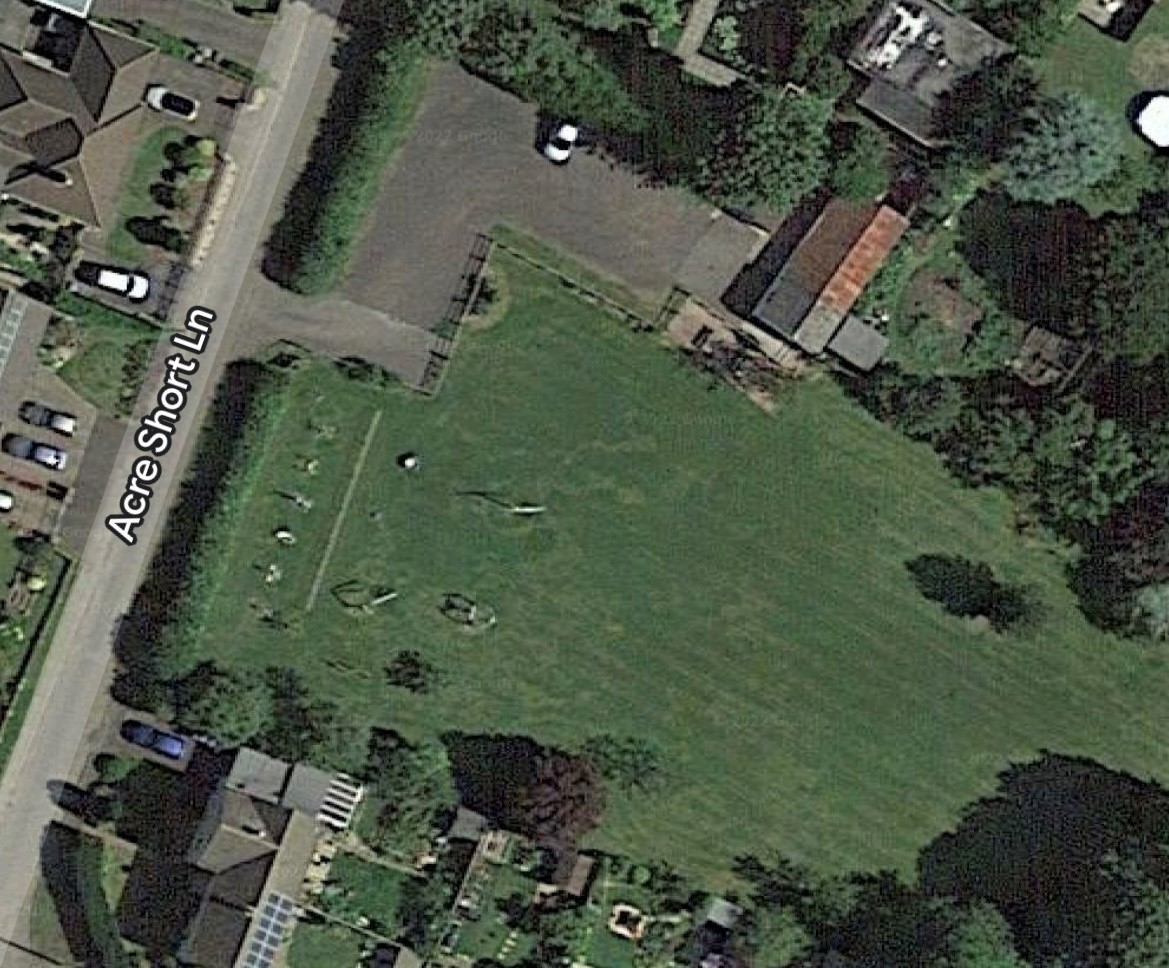 2015
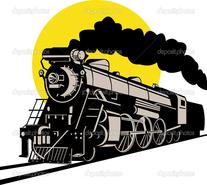 2016
WWMRC full utilisation
1st stage planting
8 x shrubs
Tree stump seats
500 x bulbs
Parking for events in field 
Guides using facilities
Parking area improved
BIG THANK YOU  
Dave Propert & Sons for work on the parking area
And Geoff Hyatt for generous donation
2017
Play and adult fitness equipment – obtaining quotes

			Planting
			
				Planted Mary Barnett Tree
Entrance Improvements

					Picnic area
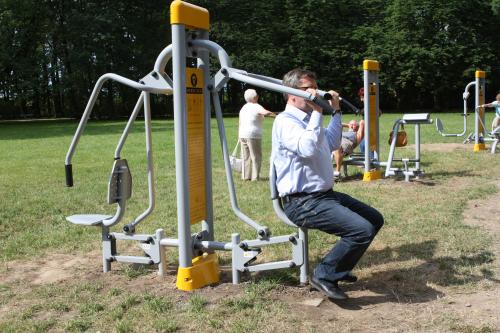 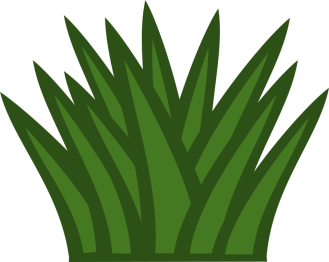 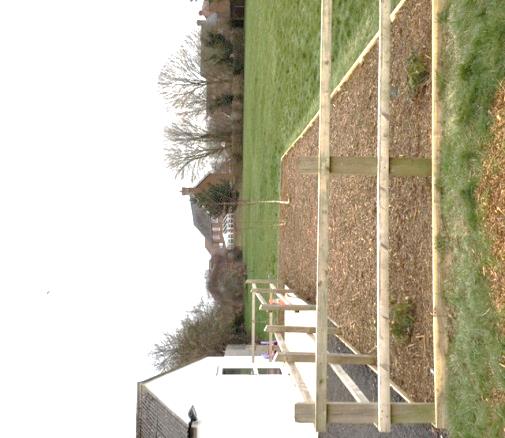 2018
Installed play equipment & outside gym
Thank you…….
Recreation Group

Melksham Area Board

Sponsors

Project Team
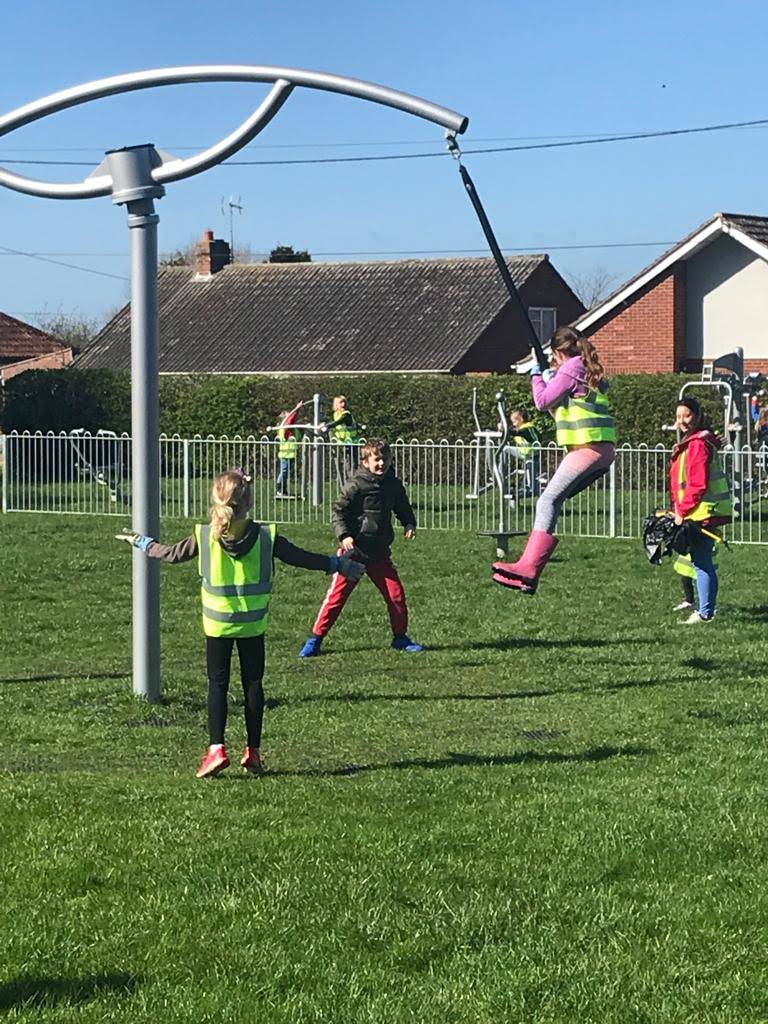 Exercise equipment for all ages
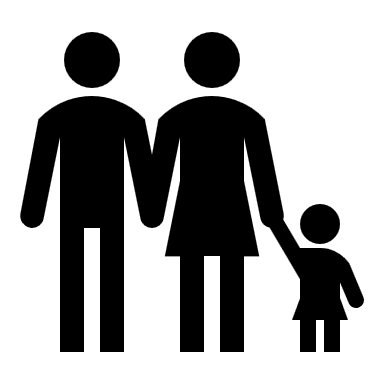 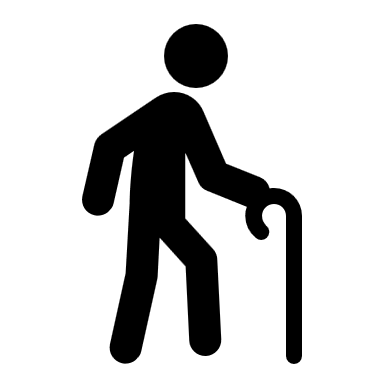 The Launch event
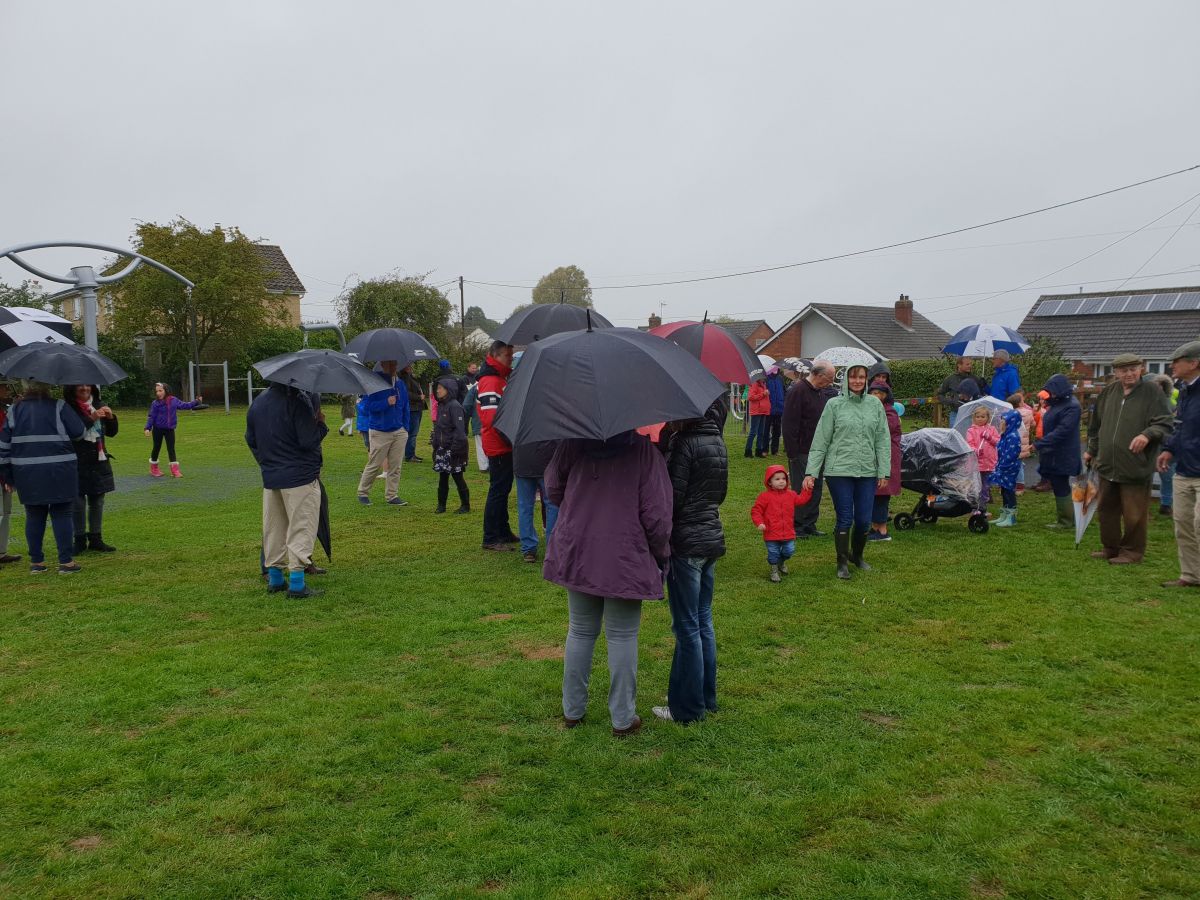 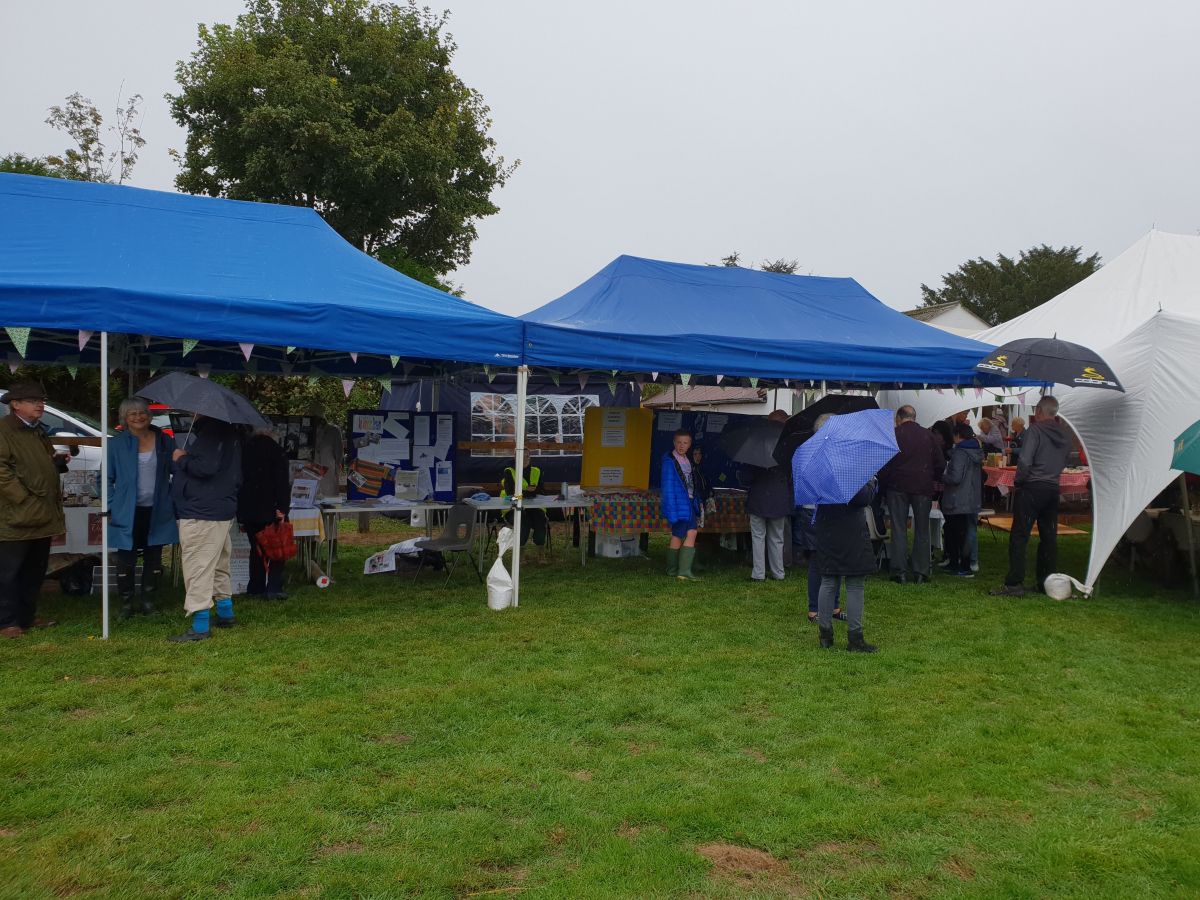 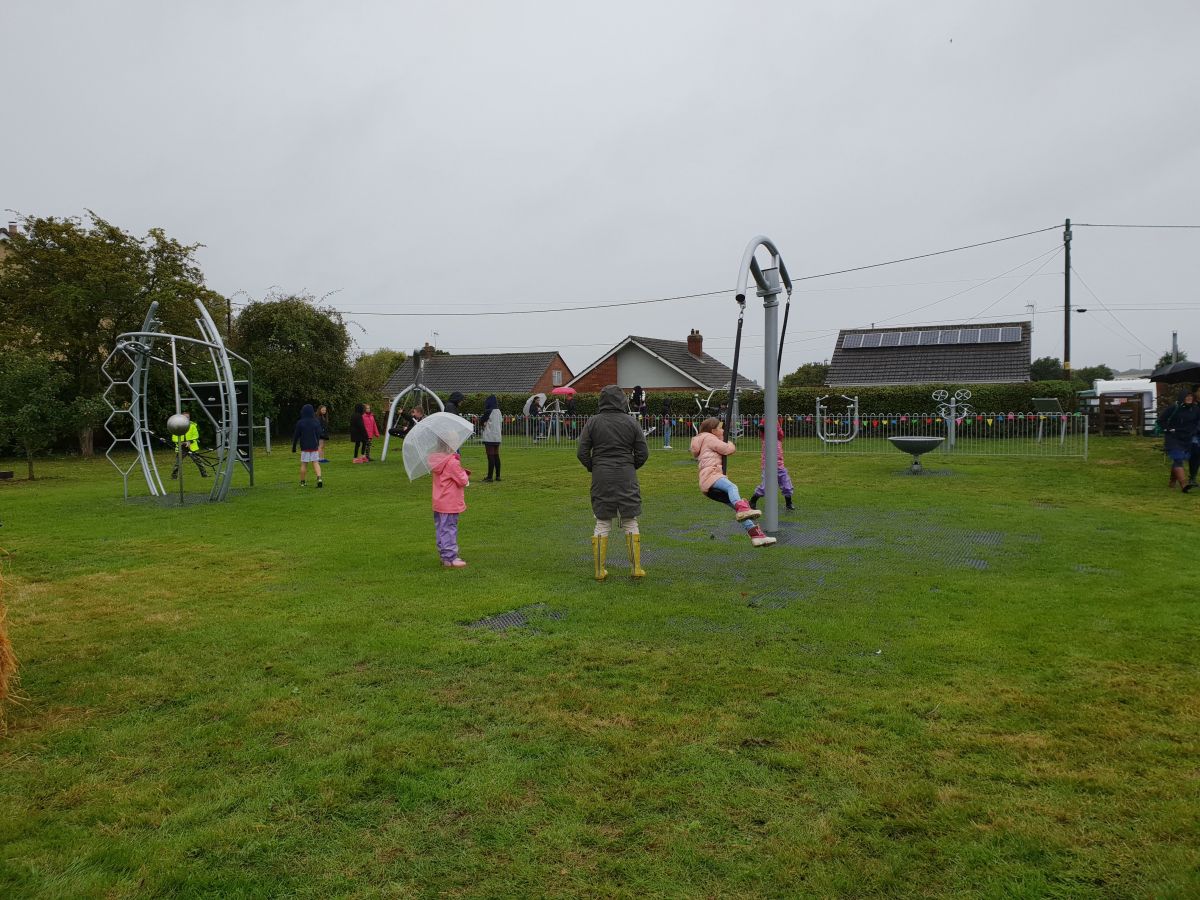 Marina Wyborn Cutting the Ribbon….
2018 - 2022
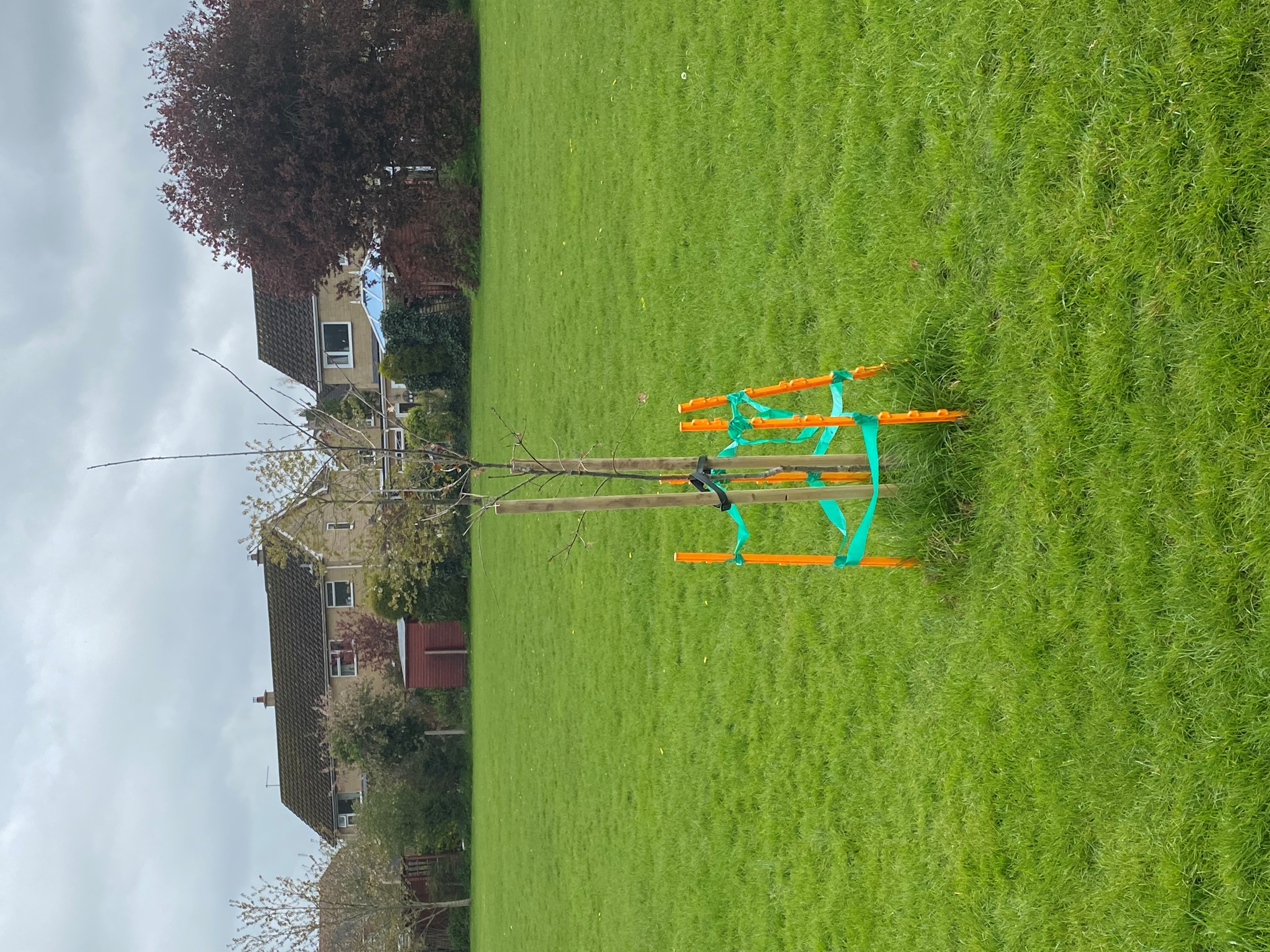 Planting – mainly from donations
 Guides camping
Tree pruning and border upkeep
 Notice board designed, ordered an erected
     – including named sponsors sign, and upcoming events
and BIG thanks to Richie Boardman (an FOTP*) and Dave Price (on Committee) 
for all their hard work ordering and the installation.
 Planting of a commemorative English Oak sapling 
    in memory of Queen Elizabeth II
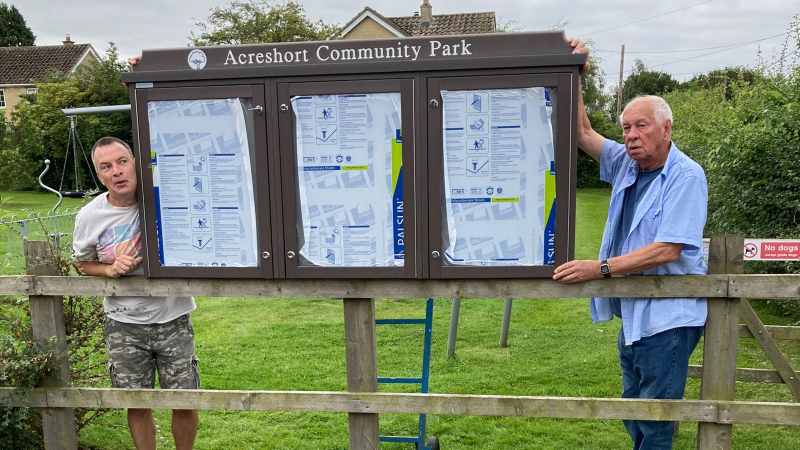 2023 onwards………
Maintenance annual – trees, weeds, hedges
Rotting fence post replaced and donated woodchip spread onto picnic area to refresh
     – many thanks to Dean Collis – an FOTP*
Refurbishment of wooden picnic  tables x 3 (light sand & re-stain) to be done
Ongoing repairs and maintenance to the hut & kitchen/bathroom
Introduction of Park benches – perhaps sponsored….?  
Rental contract for hut kitchen & bathroom for village events/children's parties etc. 
FOTP – Friends of the Park, more needed…

Current Committee:  Mel Burge, Dave Price, Paula Boardman,
Verity Yates.    New Committee members needed….

If you would like to get involved with the Park, or for any more info please
contact Mel on melanieburge99@gmail.com
Or find me on Messenger, or Steeple Ashton Village facebook site.
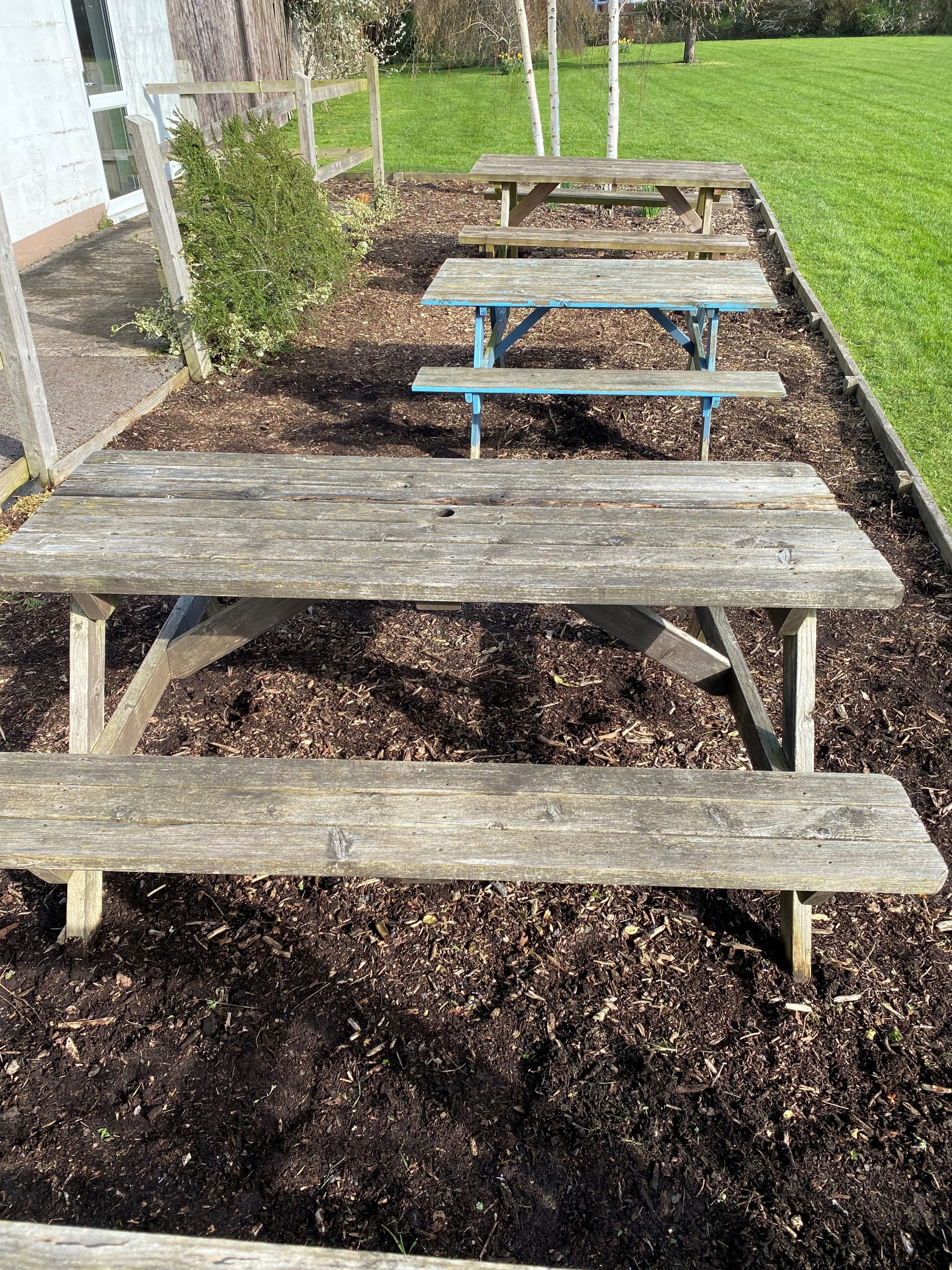 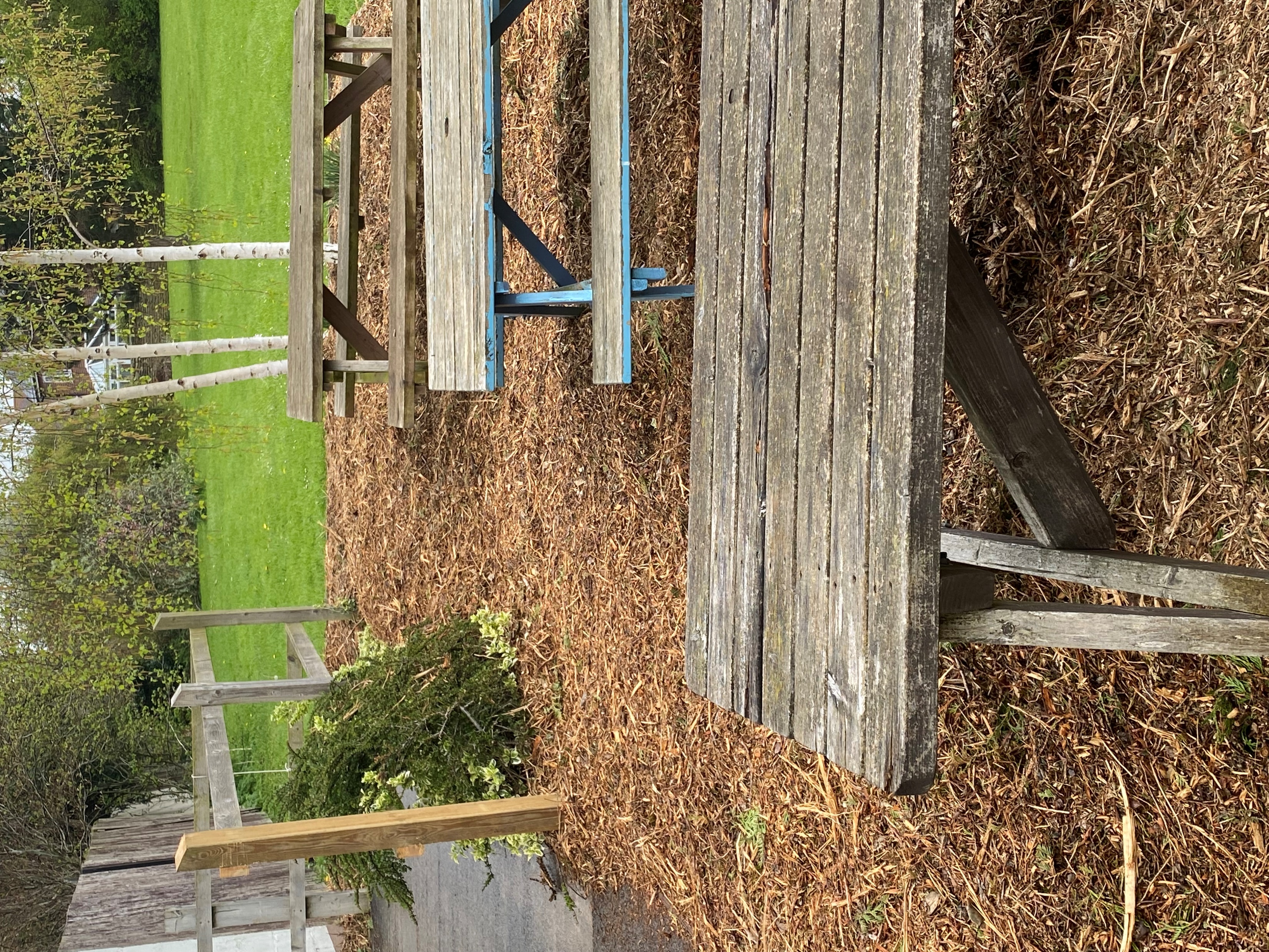